Fig. 2. Kaplan–Meier survival curve. Kaplan–Meier survival curve for overall survival and 95% CI (shaded area) for ...
Neuro Oncol, Volume 12, Issue 10, October 2010, Pages 1071–1077, https://doi.org/10.1093/neuonc/noq071
The content of this slide may be subject to copyright: please see the slide notes for details.
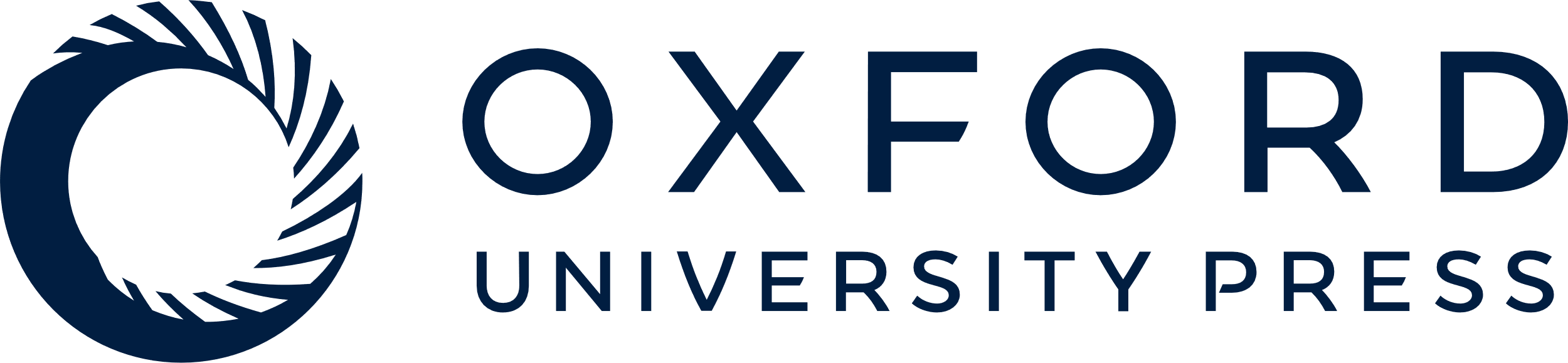 [Speaker Notes: Fig. 2. Kaplan–Meier survival curve. Kaplan–Meier survival curve for overall survival and 95% CI (shaded area) for patients age ≤70, the same age range as in the EORTC phase III trial.1 The black circle with 95% CI represents the mOS of 14.6 months for the EORTC III trial.


Unless provided in the caption above, the following copyright applies to the content of this slide: © The Author(s) 2010. Published by Oxford University Press on behalf of the Society for Neuro-Oncology. All rights reserved. For permissions, please e-mail: journals.permissions@oxfordjournals.org.]